חיים נחמן ביאליק
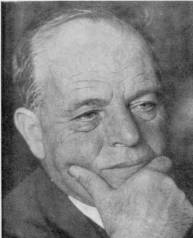 "הכניסני תחת כנפך"

"לבדי"

"לא זכיתי באור מן ההפקר"

"על השחיטה"
"הכניסיני תחת כנפך"
הַכְנִיסִינִי תַּחַת כְּנָפֵךְ,
וַהֲיִי לִי אֵם וְאָחוֹת,
וִיהִי חֵיקֵךְ מִקְלַט רֹאשִׁי,
קַן-תְּפִלּוֹתַי הַנִּדָּחוֹת.
 
וּבְעֵת רַחֲמִים, בֵּין-הַשְּׁמָשׁוֹת,
שְׁחִי וַאֲגַל לָךְ סוֹד יִסּוּרָי:
אוֹמְרִים, יֵשׁ בָּעוֹלָם נְעוּרִים   –
הֵיכָן נְעוּרָי?
וְעוֹד רָז אֶחָד לָךְ אתוודה
נפְשִׁי נִשְׂרְפָה בְלַהֲבָהּ;
אוֹמְרִים, אַהֲבָה יֵשׁ בָּעוֹלָם –
מַה-זֹּאת אַהֲבָה?
 
הַכּוֹכָבִים רִמּוּ אוֹתִי,
הָיָה חֲלוֹם – אַךְ גַּם הוּא עָבָר;
עַתָּה אֵין לִי כְלוּם בָּעוֹלָם –
אֵין לִי דָבָר.
 
הַכְנִיסִינִי תַּחַת כְּנָפֵךְ,
וַהֲיִי לִי אֵם וְאָחוֹת,
וִיהִי חֵיקֵךְ מִקְלַט רֹאשִׁי,
קַן-תְּפִלּוֹתַי הַנִּדָּחוֹת.
פירושי מילים
חֵיקֵךְ – הרווח בין החזה לזרועות; בַּתָּוֶךְ; בְּקֶרֶב
קַן – נגזר מקנקן: כד, כלי לקבול לנוזלים. *קַן – כד גדול
נידחות – מרוחק, מבודד (מילון אבן שושן).
בֵּין- הַשְּׁמָשׁוֹת – בין הערביים, בין שקיעת השמש ללבנה
שְׁחִי – התכופפי. 
אֲגַל – אגלה, אחשוף
רָז – סוד
ניתוח השיר
השיר "הכניסיני תחת כנפך" הוא שיר אישי שבו הדובר עורך מעין חשבון נפש עם מצבו, הוא מבטא רגשות של צער על אובדן הנעורים, על היעדר האהבה ועל חוסר התקווה. 
השיר בנוי מחמישה בתים -  הבית הראשון והאחרון חוזרים על עצמם. 
בשיר הדובר פונה אל נמנעת – דמותה לא ידועה, אישה מיוחדת שהדובר מבקש ממנה שתקשיב לו, שתקל על כאבו באהבתה ובתשומת לבה.
הבית הראשון הוא פנייה של הדובר אל הנמענת ובקשת עזרה. שלושת הבתים הבאים הם הסבר לבקשה זו והבית האחרון הוא שוב בקשה.
הַכְנִיסִינִי תַּחַת כְּנָפֵךְ,
וַהֲיִי לִי אֵם וְאָחוֹת,
וִיהִי חֵיקֵךְ מִקְלַט רֹאשִׁי,
קַן-תְּפִלּוֹתַי הַנִּדָּחוֹת.
בית א'
הדובר פונה אל נמענת אהובה שמדומה לציפור בעלת כנף גדולה, שהדובר מבקש שתגן עליו כמו שציפור מגנה על גוזליה. 
בבית הזה מציג הדובר את בקשותיו מאהובתו – 
הוא מבקש ממנה להיכנס תחת כנפיה – כלומר מבקש חסות והגנה. 

הוא מבקש שתתייחס אליו "כמו אם ואחות", כלומר, הוא זקוק ממנה לחמימות, לידידות, לחום ,הבנה ואהבה שאינה תלויה בדבר. 

הדובר מבקש גם "יהיי חיקך מקלט ראשי, קן תפילותי הנידחות" – כלומר, הוא זקוק למקום שיוכל להניח בו את ראשו העייף  ובמקום זה גם להשמיע את תפילותיו ובקשותיו שלא התממשו.
בתים ב', ג', ד' - הווידוי
הדובר מבקש להתוודות על כל הסודות המייסרים אותו :
אובדן הנעורים (בית ב') – הנעורים מציגים תקופה של שמחת חיים, התנסויות בחוויות – אך הוא לא חווה את הנעורים.
 החמצת האהבה (בית ג') – אהבה היא טעם החיים אך הוא מתאר את ההתנסות הקשה והכואבת באהבה באמצעות מטאפורה "נפשי נשרפה בלהבה" במקום מתיקות הוא חווה ייסורים.
החמצת החלום (בית ד) הוא מרגיש שהכוכבים רימו אותו. הכוכבים הם סמל לחלומות ולתקווה. הייתה לו תקווה לחיים מלאים ושלמים, אך התקווה הזאת נעלמה והוא מרגיש ריקנות: הָיָה חֲלוֹם – אַךְ גַּם הוּא עָבָר; עַתָּה אֵין לִי כְלוּם בָּעוֹלָם – אֵין לִי דָבָר. החזרה על המילים "אין לי" שסוגרת את הבית הזה מראה את גודל הייאוש של הדובר, אין לו נעורים, אין לו אהבה, אין לו חלום ותקווה.
הַכְנִיסִינִי תַּחַת כְּנָפֵךְ,
וַהֲיִי לִי אֵם וְאָחוֹת,
וִיהִי חֵיקֵךְ מִקְלַט רֹאשִׁי,
קַן-תְּפִלּוֹתַי הַנִּדָּחוֹת.
בית ה'
מתוך הייאוש הגדול שמתגלה בבית הקודם, ניתן להבין את הפניה החוזרת של הדובר אל הנמענת שהיא חזרה על הבית הראשון. 

דווקא משום תחושת האובדן והיעדר התקווה , הוא זקוק לרחמיה, לחסותה ולהגנתה יותר מתמיד, לכן השיר חוזר לנקודת המוצא ונוצר כאן מבנה מעגלי.
תפקיד המבנה המעגלי – לשקף את תחושת המלכוד  וחוסר המוצא של הדובר או שאפשר לראות בזה ביטוי לתקווה שימצא בחיקה של "האם" וה"אחות" ניחומים לאחר שאיבד הכול.
התהליך הנפשי שעובר הדובר בשיר
בית א – אופטימי, תקוותו היא מציאת קן חם כפורקן לתפילותיו.
בית ב'– תפילה בין השמשות, שעת התגלות ותקווה. מבכה על נעוריו.
בית ג' – התעצמות ייסוריו "נפשי נשרפה בלהבות" – היעדרות האהבה.
בית ד' – שיא ייסוריו – כוכבים כסמל לתקווה אבדו ולא נותר לו דבר.
בית ה' – מבנה מעגלי המדגיש את חוסר המוצא ותחושת המלכוד.
מיהי הנמנעת? אל מי פונה הדובר בשיר?
הפניה אל הנמנעת בשיר יכולה להתפרש בשלוש משמעויות:
שיר אהבה בו הנמנעת היא אישה, אהובה.

הנמנעת היא אֶם – השיר מדבר על חסך באהבת אם חמה ומגוננת (מתקשר לביוגרפיה של ביאליק שהופרד מאמו בגיל מאוד צעיר וגדל אצל סבו).

הנמנעת היא השכינה (הרוח האלוהית) – שוב מתקשר לביוגרפיה של ביאליק שעזב את עולם היהדות והתאכזב.. ייתכן כי הוא מביע חרטה על עזיבתו ומבקש לשוב ליהדות לאחר שזנח אותה בעבר.
אמצעים אומנותיים בשיר
1. שאלות רטוריות - 
 אוֹמְרִים, יֵשׁ בָּעוֹלָם נְעוּרִים   – הֵיכָן נְעוּרָי?
אוֹמְרִים, אַהֲבָה יֵשׁ בָּעוֹלָם –  מַה-זֹּאת אַהֲבָה?
השאלות הרטוריות מבליטת את הנושאים  העיקריים בשיר : אהבה ונעורים.
השאלות  מדגישות את הרגשת החריגות והבדידות של הדובר אל מול האחרים. הוא, היחיד, שלא זכה לחוות שתי חוויות יסוד שכולם מדברים עליהם. השאלות הרטוריות מדגישות את תחושת הייאוש, חוסר המוצא וההחמצה שאין  להן תקנה.
אמצעים אומנותיים בשיר
2. חזרה - 
 אוֹמְרִים, יֵשׁ בָּעוֹלָם נְעוּרִים   – הֵיכָן נְעוּרָי?
 אוֹמְרִים, אַהֲבָה יֵשׁ בָּעוֹלָם –  מַה-זֹּאת אַהֲבָה?
החזרות מדגישות את הרעיון שאהבה ונעורים הם נחלת כל אדם אך לאכזבתו הוא לא חווה אותם.
  
הָיָה חֲלוֹם – אַךְ גַּם הוּא עָבָר; עַתָּה אֵין לִי כְלוּם בָּעוֹלָם – אֵין לִי דָבָר.
החזרה על המילים "אין לי"  מדגישות את ייאושו של הדובר ואת הרגשת הריקנות שלו, את ההתפכחות מהחלום/אשליה.

חזרה על הבית הראשון – מבנה מעגלי המדגיש את תחושת האובדן והיעדר התקווה.
אמצעים אומנותיים בשיר
3. מטאפורה - 
 "הכניסני תחת כנפך" , "קן תפילותיי", "מקלט ראשי"  
מטאפורות אלו מבטאות את הצורך של הדובר בחסות והגנה.
  
"נפשי נשרפה בלהבה" - מטאפורה שמבטאת את הצורך של הדובר באהבה, במקום מתיקות של אהבה הוא חווה ייסורים.
שאלות ממבחני בגרות
מהי התמונה המרכזית בשיר "הכניסיני תחת כנפך"  וכיצד היא באה לידי ביטוי? מהי הזיקה בין התמונה לבין משמעות השיר?


2. הסבר את בקשת הדובר בשיר "הכניסיני תחת כנפך", מדוע הוא מבקש זאת? בתשובתך התייחס לתהליך הווידוי בשיר ותאר שני אמצעים אומנותיים בעיצוב רעיון השיר.